Модернизация  системы педагогического образования в условиях подготовки к введению профессиональных стандартов в сфере образования
М.П. Войтеховская, 
проректор по учебно-методической работе и непрерывному образованию Томского государственного педагогического университета
доктор исторических наук, профессор
1
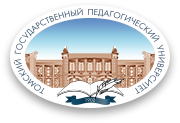 Профессиональные стандартыОБРАЗОВАНИЕ
Наименование стандартов
Педагог (педагогическая деятельность в сфере дошкольного, начального общего, основного общего, среднего общего образования) (воспитатель, учитель)

Педагог-психолог (психолог в сфере образования)

Педагог дополнительного образования детей и взрослых

Педагог профессионального обучения, профессионального образования и дополнительного профессионального образования
2
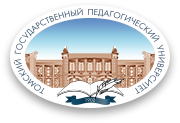 3
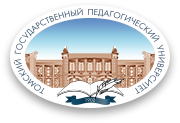 Педагогическое образование (уровень бакалавриата)Компетенции по ФГОС ВО (действующему)
Выпускник, освоивший программу, должен обладать следующими общекультурными компетенциями:
способностью использовать основы философских и социогуманитарных знаний для формирования научного мировоззрения (ОК-1);
способностью анализировать основные этапы и закономерности исторического развития для формирования гражданской позиции (ОК-2);
способностью использовать естественнонаучные и математические знания для ориентирования в современном информационном пространстве (ОК-3);
способностью к коммуникации в устной и письменной формах на русском и иностранном языках для решения задач межличностного и межкультурного взаимодействия (ОК-4);
способностью работать в команде, толерантно воспринимать социальные, культурные и личностные различия (ОК-5);
способностью к самоорганизации и самообразованию (ОК-6);
способностью использовать базовые правовые знания в различных сферах деятельности (ОК-7);
готовностью поддерживать уровень физической подготовки, обеспечивающий полноценную деятельность (ОК-8);
способностью использовать приемы оказания первой помощи, методы защиты в условиях чрезвычайных ситуаций (ОК-9).
4
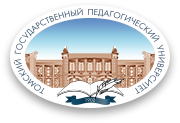 Педагогическое образование (уровень бакалавриата)Компетенции по ФГОС ВО (действующему)
Выпускник, освоивший программу, должен обладать следующимиобщепрофессиональными компетенциями:

готовностью сознавать социальную значимость своей будущей профессии, обладать мотивацией к осуществлению профессиональной деятельности (ОПК-1);
способностью осуществлять обучение, воспитание и развитие с учетом социальных, возрастных, психофизических и индивидуальных особенностей, в том числе особых образовательных потребностей обучающихся (ОПК-2);
готовностью к психолого-педагогическому сопровождению учебно-воспитательного процесса (ОПК-3);
готовностью к профессиональной деятельности в соответствии с нормативными правовыми актами в сфере образования (ОПК-4);
владением основами профессиональной этики и речевой культуры (ОПК-5);готовностью к обеспечению охраны жизни и здоровья обучающихся (ОПК-6).
5
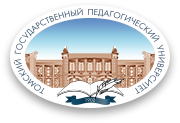 Педагогическое образование (уровень бакалавриата)Компетенции по ФГОС ВО (действующему)
Выпускник, должен обладать профессиональными компетенциями, соответствующими виду (видам) профессиональной деятельности, на который (которые) ориентирована программа:
 
академический бакалавриат – научно-исследовательский и (или) педагогический виды деятельности

прикладной бакалавриат – иные виды деятельности
6
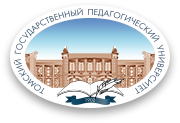 Профессиональные компетенции по ФГОС ВО
7
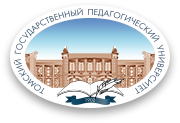 Профессиональные компетенции по ФГОС ВО
8
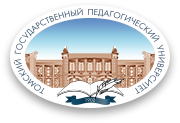 ПРОЕКТ ФГОС ВО44.03.01 ПЕДАГОГИЧЕСКОЕ ОБРАЗОВАНИЕ (БАКАЛАВРИАТ)
Выпускник, освоивший программу бакалавриата должен обладать следующими универсальными компетенциями (общими для всех выпускников программ высшего образования)
УК-1. Способен осуществлять поиск, критический анализ и синтез информации, применять системный подход, основанный на научном мировоззрении, для решения поставленных задач 
УК-2. Способен определять круг задач в рамках поставленной цели и выбирать оптимальные способы их решения, исходя из действующих правовых норм и имеющихся ресурсов 
УК-3. Способен осуществлять социальное взаимодействие и реализовывать свою роль в команде 
УК-4. Способен осуществлять деловую коммуникацию в устной и письменной формах на государственном(ых) и иностранном(ых) языках 
УК-5. Способен воспринимать межкультурное разнообразие общества в социально-историческом, этическом и философском контекстах 
УК-6. Способен управлять своим временем, выстраивать и реализовывать траекторию саморазвития на основе принципов образования в течение всей жизни 
УК-7. Способен поддерживать должный уровень физической подготовленности для обеспечения полноценной социальной и профессиональной деятельности 
УК-8. Способен принимать обоснованные и ответственные решения в сфере личных финансов 
УК-9. Способен принимать обоснованные и ответственные решения на личном уровне в сфере правовых отношений 
УК-10. Способен создавать и поддерживать безопасные условия жизнедеятельности, в том числе при возникновении чрезвычайных ситуаций
9
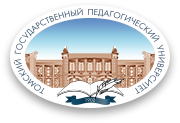 ПРОЕКТ ФГОС ВО44.03.01 ПЕДАГОГИЧЕСКОЕ ОБРАЗОВАНИЕ (БАКАЛАВРИАТ)
Выпускник, освоивший программу бакалавриата должен обладать следующими общепрофессиональными компетенциями: 
(ОБЩИЕ ДЛЯ ПРЕДСТАВИТЕЛЕЙ ПРОФЕССИИ)
ОПК-1. Способен осуществлять профессиональную деятельность в соответствии с нормативно-правовыми актами в сфере образования и нормами профессиональной этики. 
ОПК-2. Способен участвовать в разработке основных и дополнительных образовательных программ, разрабатывать отдельные их компоненты (в том числе с использованием ИКТ). 
ОПК-3. Способен организовывать совместную и индивидуальную учебную и воспитательную деятельность обучающихся, в том числе с особыми образовательными потребностями, в соответствии с требованиями федеральных государственных образовательных стандартов. 
ОПК-4. Способен осуществлять контроль и оценку формирования образовательных результатов обучающихся, выявлять и корректировать трудности в обучении. 
ОПК-5. Способен использовать психолого-педагогические технологии в профессиональной деятельности, необходимые для индивидуализации обучения, развития, воспитания, в том числе обучающихся с особыми образовательными потребностями. 
ОПК-6. Способен взаимодействовать с участниками образовательных отношений в рамках реализации образовательных программ. 
ОПК-7. Способен осуществлять педагогическую деятельность на основе специальных научных знаний.
10
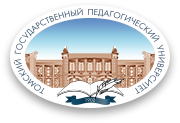 ПРОЕКТ ФГОС ВО44.03.01 ПЕДАГОГИЧЕСКОЕ ОБРАЗОВАНИЕ (БАКАЛАВРИАТ)
Перечень профессиональных компетенций выпускника программы бакалаврита организация устанавливает самостоятельно с учетом:

ориентации этой программы на содержание обобщенных трудовых функций (полностью или частично, в зависимости от установленных в профессиональном стандарте требований к образованию и обучению) из соответствующих профессиональных стандартов (при наличии), 
а также, при необходимости, на основе форсайт-анализа требований к компетенциям, предъявляемых к выпускникам данного направления подготовки на рынке труда, анализа рынка труда, 
обобщения зарубежного опыта, 
проведения консультаций с ведущими работодателями, объединениями работодателей отрасли, в которой востребованы выпускники основных профессиональных образовательных программ в рамках данного направления подготовки, 
иных источников.
11
Авторская концепция проектирования ПООП
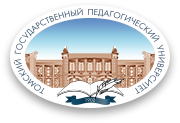 «Сцепленность»
 перечня ПК и ДК 
с профстандартом
(трудовые функции)
Ориентация на мировые 
стандарты
Доминанта «полигонного» 
способа освоения 
ПООП в формате
тренинг + менторинг +
стажировки
Выделение модулей ПООП (по части ПК) на основе трудовых функций (профстандарт)
ПООП
Индивидуальная 
«Дорожная карта»
освоения видов деятельности
Кластерность модулей ПООП
УК+ОПК+ПК
(компетенции выпускника)
сетевое взаимодействие)
12
(12
КАК СТУДЕНТ ОСВАИВАЕТ ПООП? (дорожная карта)
погружение в профессию
стажировка (референдариат)
профессиональные пробы
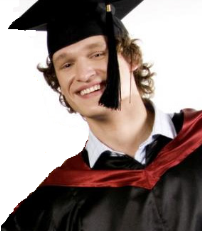 13
форсайт успешной реализации программы
анализ успешности обучения, рефлексия по модулям
организационные преобразования в университете
Преподаватель вуза
Экзамены демонстрационный,  квалификационный по 
освоению  ОТФ -видов профессиональной деятельности
1
Формы 
итогового 
контроля
уровня 
достижений 
студентов
Сертификация квалификации
2
Участие в конкурсах проф. мастерства; организация конкурсов 
проф. мастерства, проф. проб
3
Экспертиза портфолио достижений
4
Выпускная квалификационная работа с  элементами 
демонстрационного экзамена
5
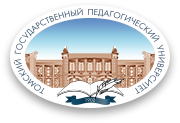 14
14
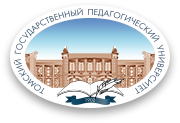 Педагогическая практикаКоличество студентов на практике в 2016 году — 258 человек
15
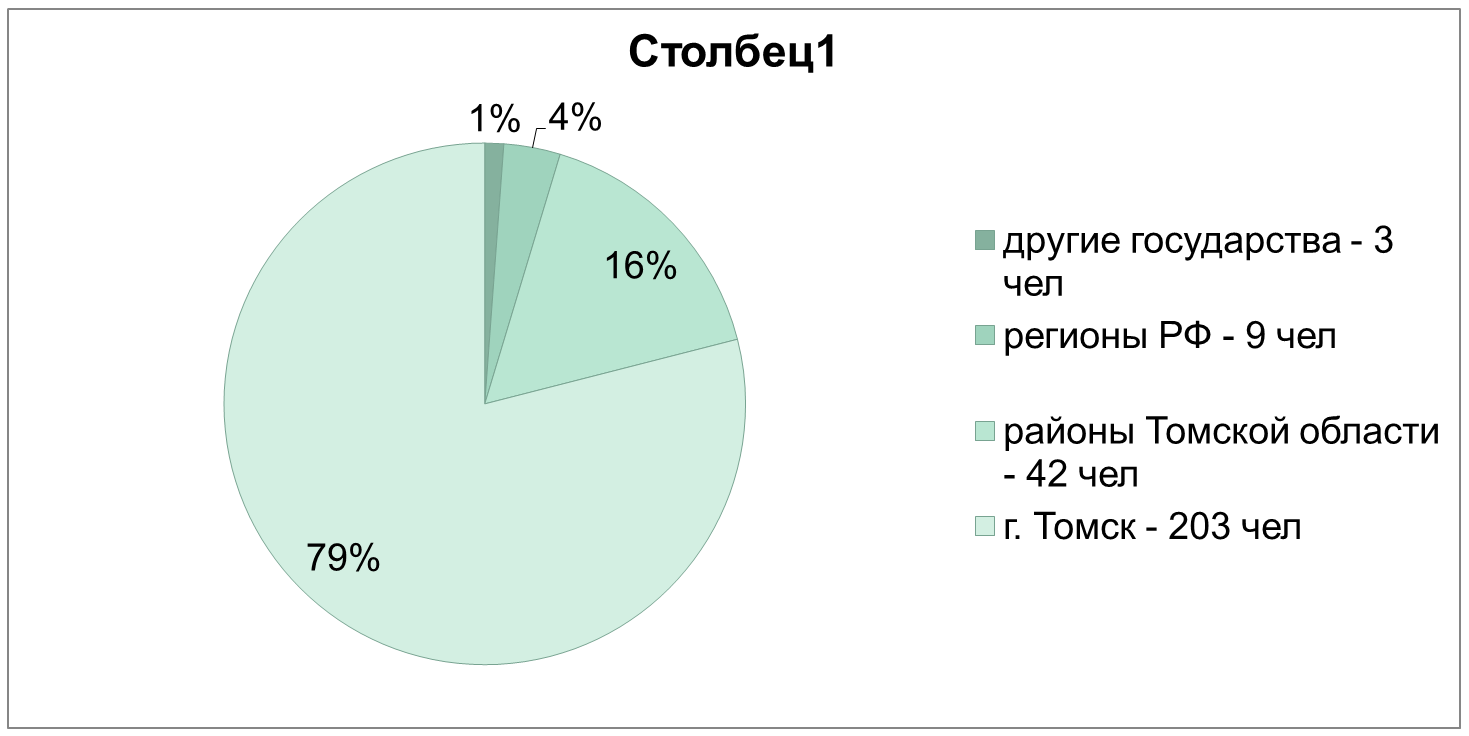 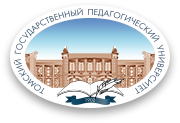 Места прохождения практик
студентов ТГПУ
16
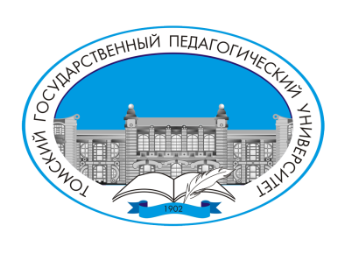 Количество профильных организаций
17
Количество студентов на практике в районах Томской области
18
АНКЕТА СТУДЕНТА – ПРАКТИКАНТА
Видите ли Вы своё будущее 
в педагогической профессии?
а) да  - 72,5
б) я уже работаю – 9,5%
в) сомневаюсь – 10,2% 
г) нет — 6,3
Для Вас практика – это:
а) первый шаг в будущую профессию   -      72%
б) место дальнейшего трудоустройства  - 27%
в) неизбежная необходимость     - 7%
г) свой вариант ответа
(самосовершенствование, самоопределение,  испытание себя, знакомство с плюсами  и минусами будущей профессии, опыт работы с детьми)
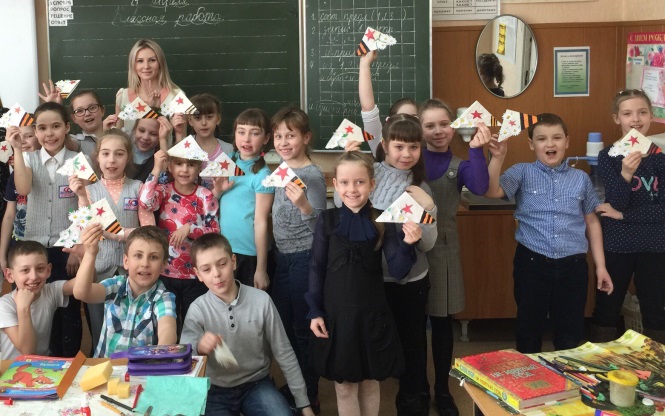 19
Мероприятия ТГПУ, направленные на повышение престижа профессии педагога
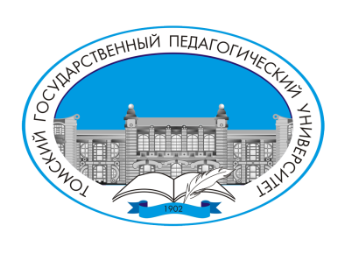 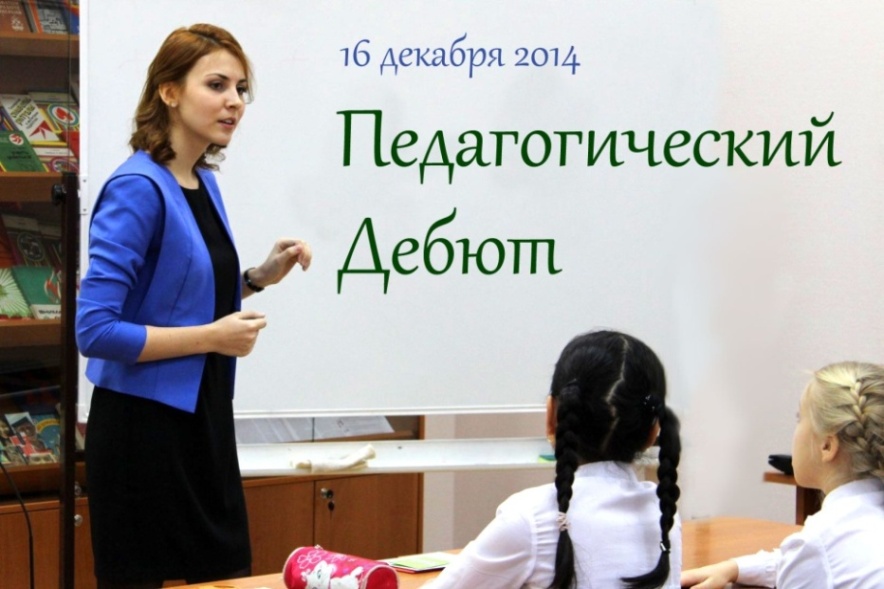 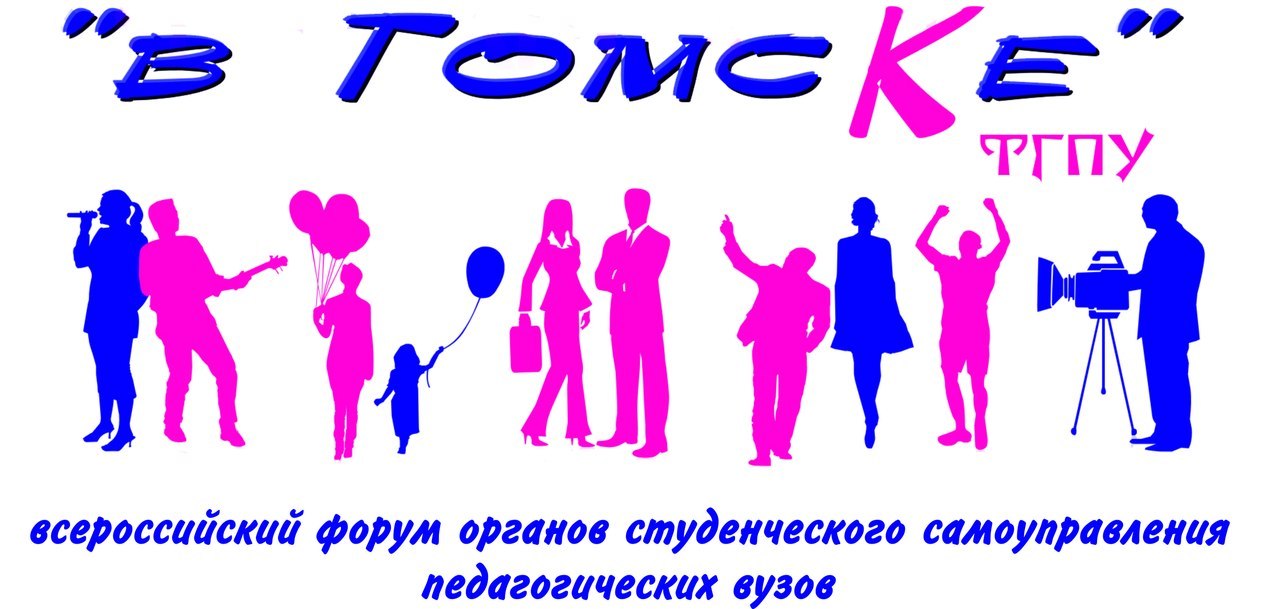 Осенняя сессия «Педагогического класса» 2016 г.
Соревнования по робототехнике
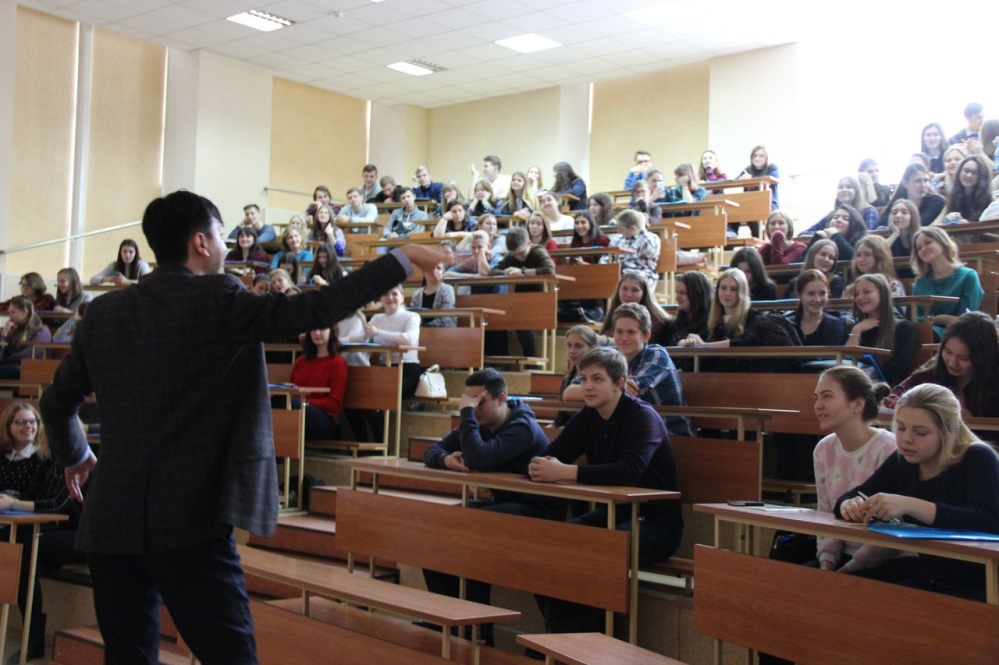 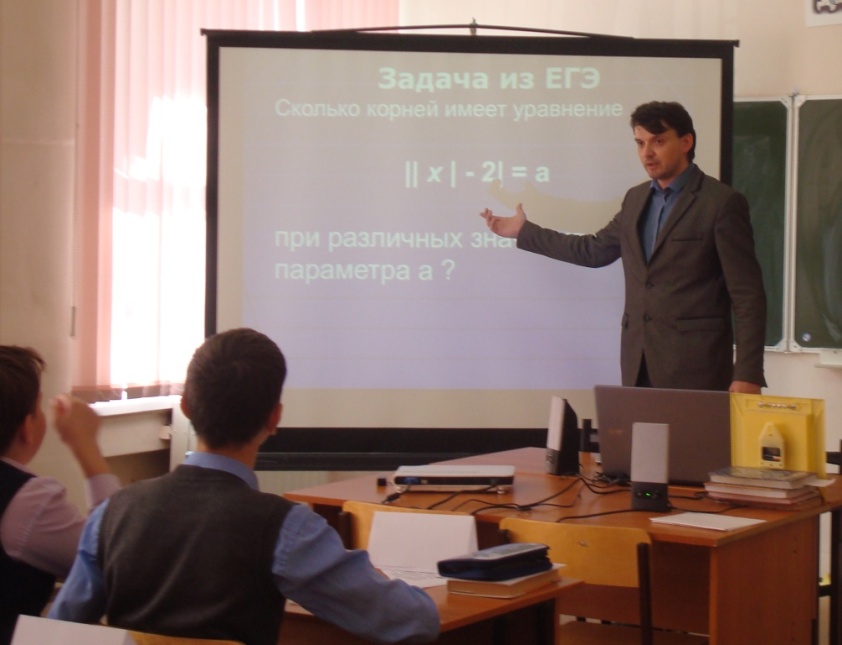 Совещание по воспитательной работе в педагогических вузах
20
Лучший по профессии - 2015
СПАСИБО ЗА ВНИМАНИЕ!
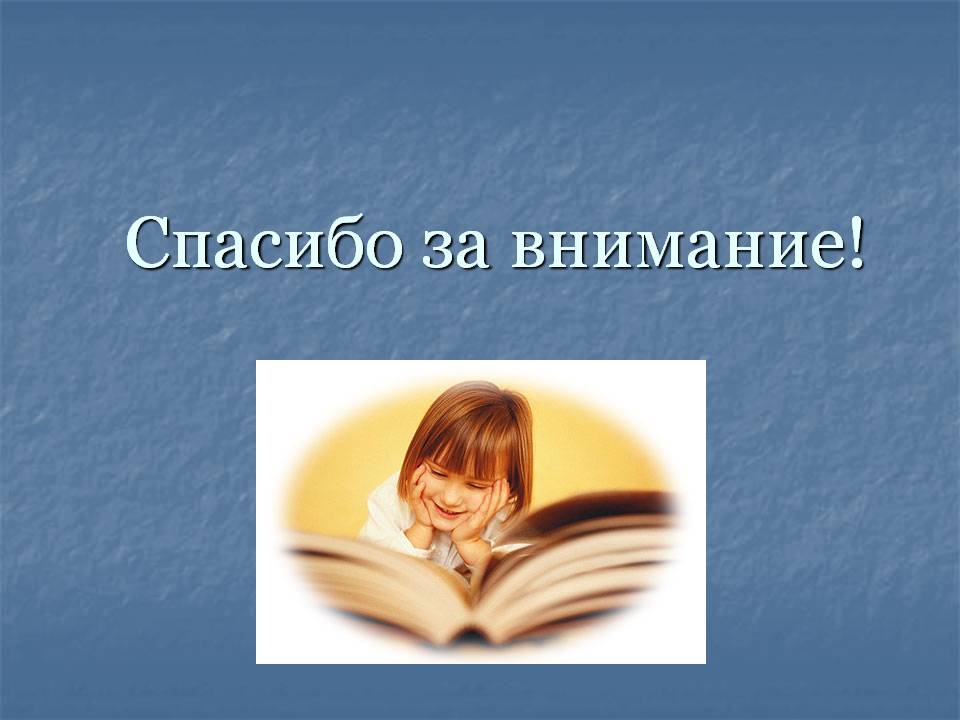 21